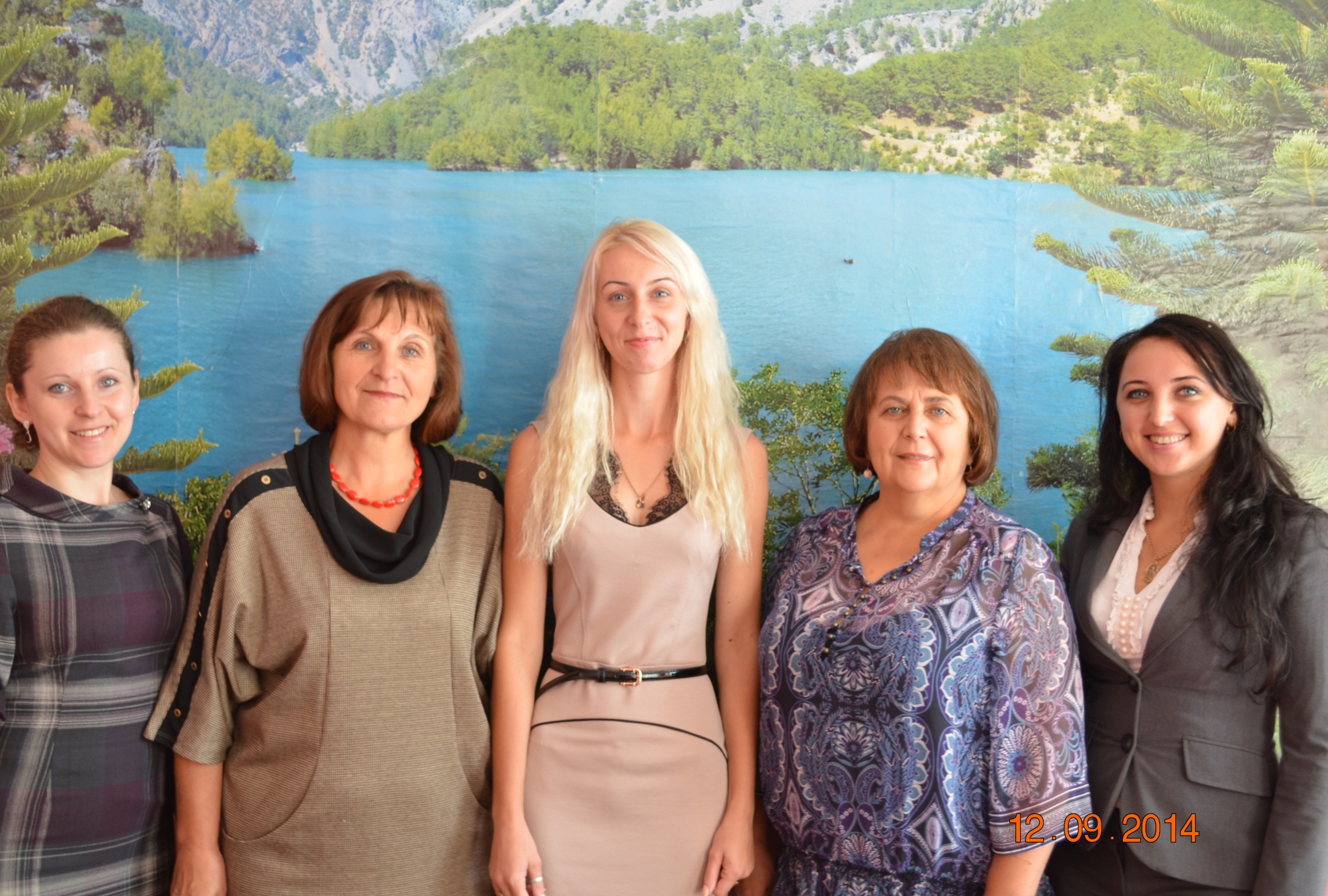 СПИСОК ВЧИТЕЛІВ МО ІНОЗЕМНОЇ МОВИ
Методична проблема,над якою працює МО вчителів іноземної мови:«Підвищення якості знань іноземної мови через оптимальне поєднання традиційних та нових технологій»
Мета:
»Формувати готовність учнів до участі в іншомовному спілкуванні,впроваджуючи елементи інноваційних технологій»
Основні завдання МО на 2014-2015 н.р.
1.   Формувати готовність учнів до участі в      іншомовному спілкуванні  
2.   Активно включати в свою роботу такі форми роботи як проекти, діалоги, ігри з метою формування комунікативної компетенції та розвитку креативності учнів.
3.   Впроваджувати елементи інноваційних технологій.
4.   Продовжувати проводити школу молодого вчителя. (методична допомога.)
5.   Продовжувати займатися самоосвітою, підвищувати свій кваліфікаційний рівень.
6.   Здійснювати підготовку до олімпіад
7.   Проводити консультації.
8.   Здійснювати підготовку до ЗНО, використовуючи такі форми роботи, як тести.
9.   Вивчення передового досвіду.
« Затверджую»                                                                                           «Погоджую» Директор Керецьківської ЗОШ  I-III ступенів                             Заступник директора                                                                                                     В.В. Андрела                                                                                          В.М.Маровді ПЛАН  РОБОТИ        методичного об’єднання вчителів іноземної мови         на 2014 - 2015 навчальний рік
ЗАСІДАННЯ № 1 (вересень)
ЗАСІДАННЯ № 2 ( жовтень)
ЗАСІДАННЯ № 3 (січень)
ЗАСІДАННЯ №4 (березень)
ЗАСІДАННЯ № 5 ( травень)
План роботи МО вчителів іноземної мови щодо удосконалення навчально-методичного забезпеченнявикладання іноземної мови (2014/2015 навчальний рік)
Робота молодих вчителів
План заходів тижня іноземної мови
                        (26.11-30.11)
1.    Початок предметного тижня.
А. Фотогалерея: « Розвиток креативності учнів на уроках іноземної мови. » (вчителі іноземної мови)
Б. Виставка тематичних газет. Тема: Thanksgiving Day.(5-11кл.)
2. Казкова скарбниця. Українські народні казки англійською мовою. (9кл, 4кл.) 
3. Флеш-моб (танцювальний марафон під англійські пісні)(5-7кл)
4. Проведення уроків за допомогою ІКТ (10кл)
5. Фестиваль  англійської пісні. Підведення підсумків